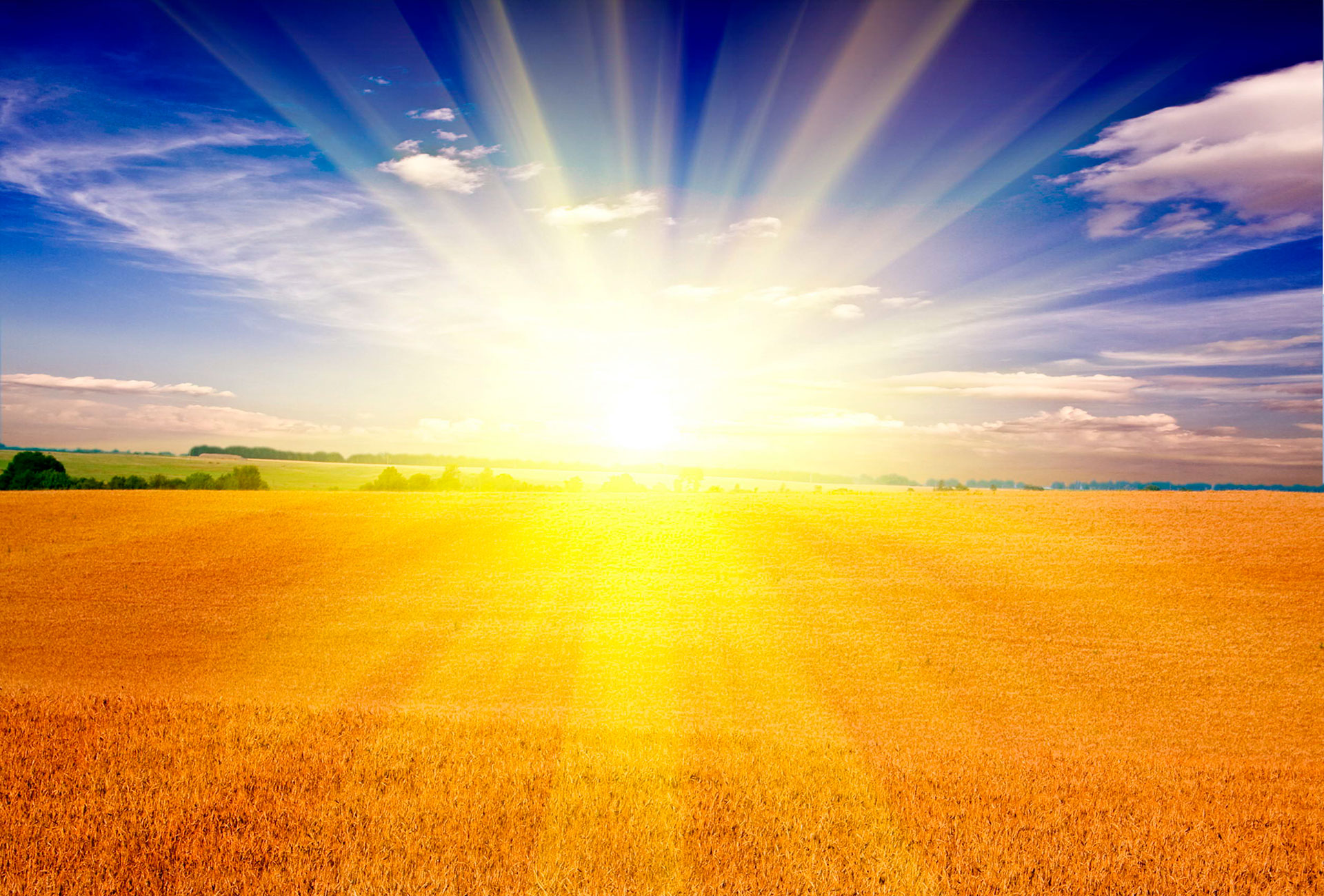 Бюджет для граждан
Отчет об исполнении  бюджета 
Семичанского сельского поселения Дубовского района за 2017 год
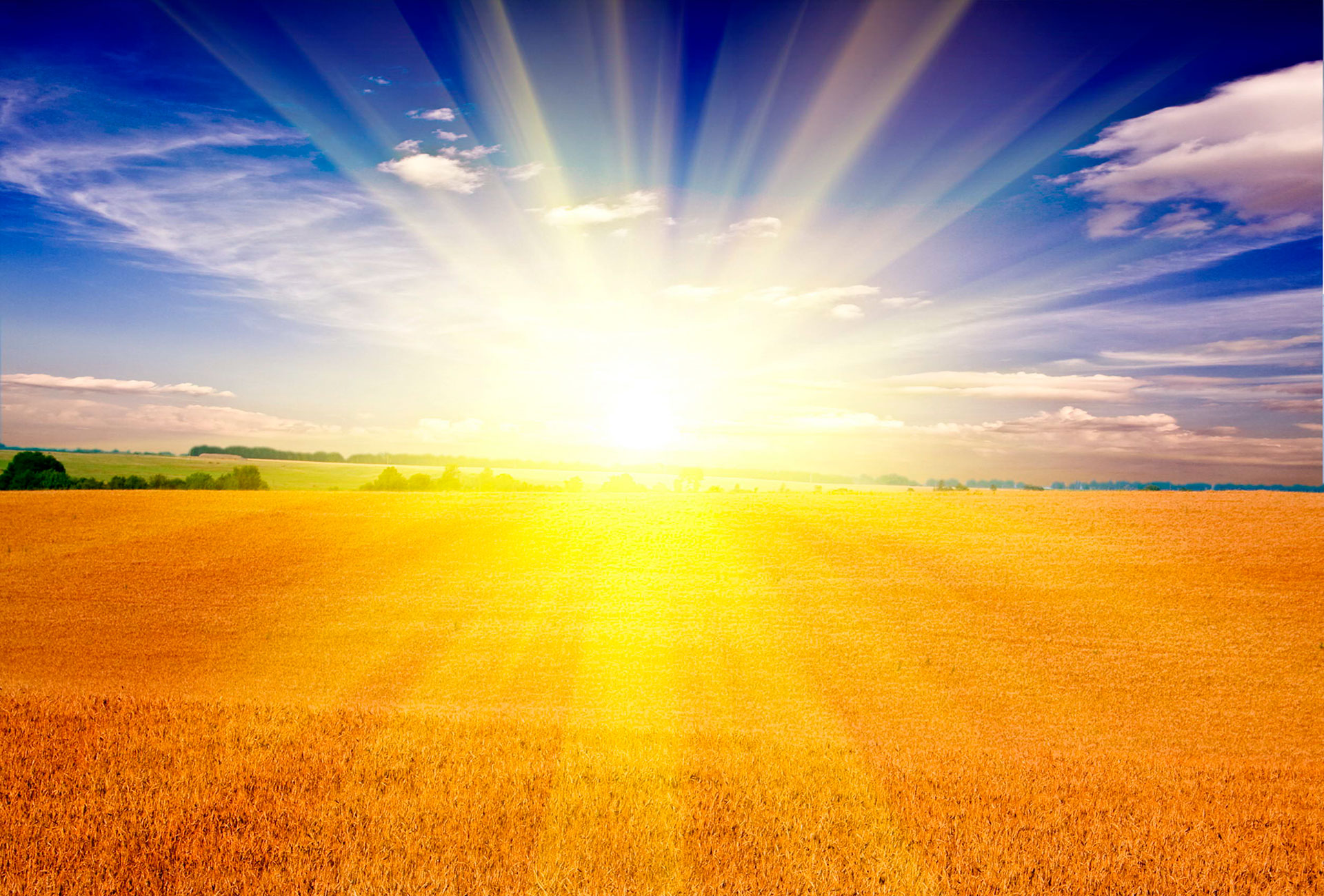 Уважаемые жители Семичанского сельского поселения!
Представляем Вашему вниманию Отчет об исполнении  бюджета Семичанского сельского поселения Дубовского района за 2017 год.
        Бюджет для граждан нацелен на получение обратной связи от жителей поселения, которых волнуют проблемы муниципальных финансов. Надеемся, что представление бюджета в понятной для жителей форме повысит уровень общественного участия граждан в бюджетном процессе.
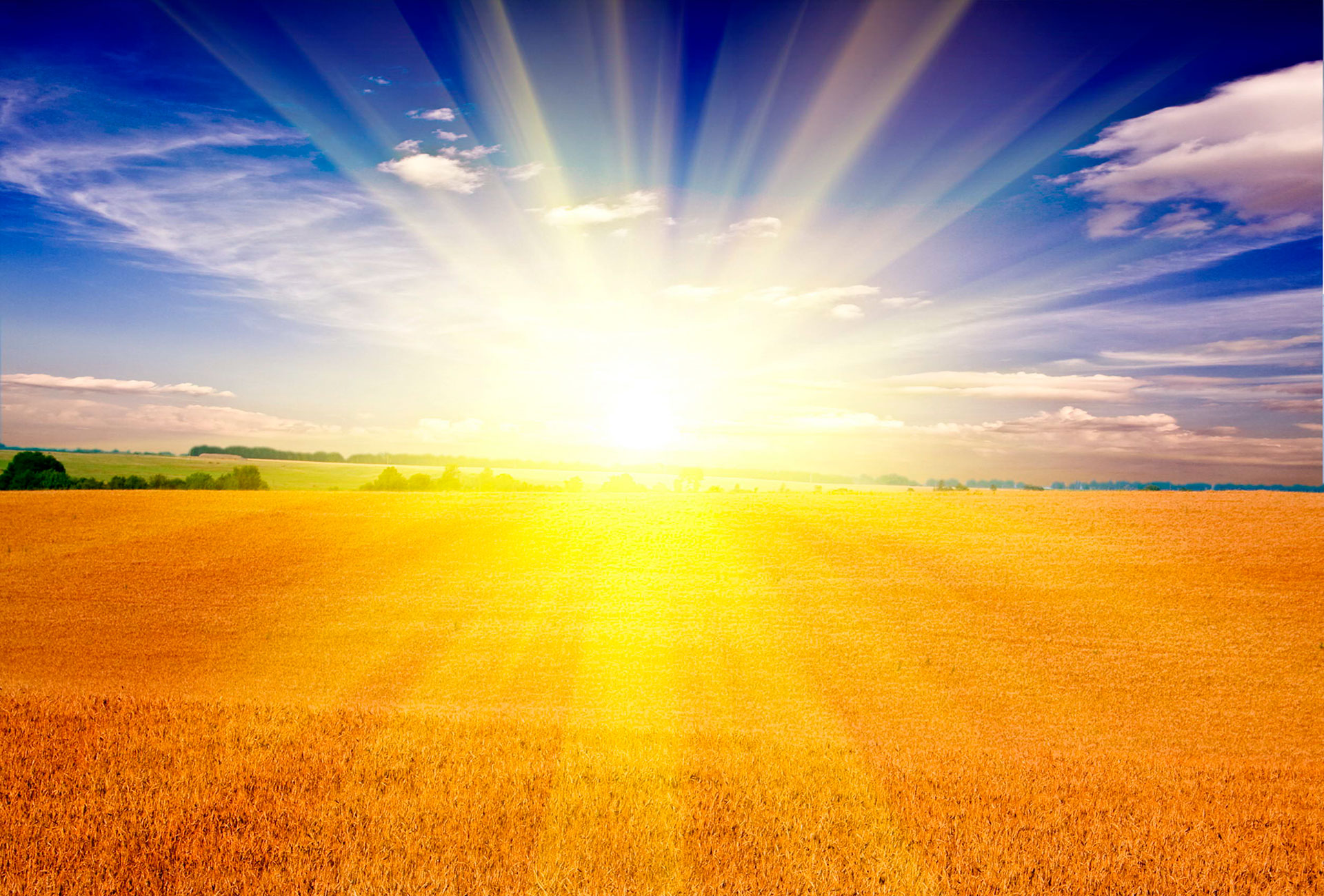 ОСНОВНЫЕ ПАРАМЕТРЫ ИСПОЛНЕНИЯ  БЮДЖЕТА СЕМИЧАНСКОГО СЕЛЬСКОГО ПОСЕЛЕНИЯ ЗА 2017 ГОД (ТЫС.РУБ.)
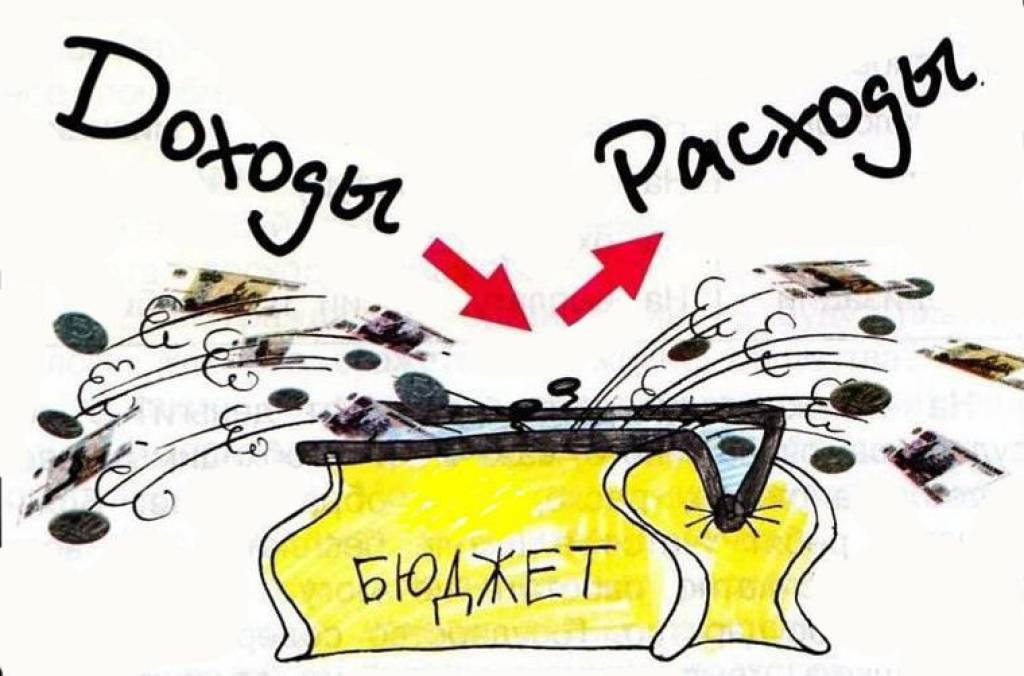 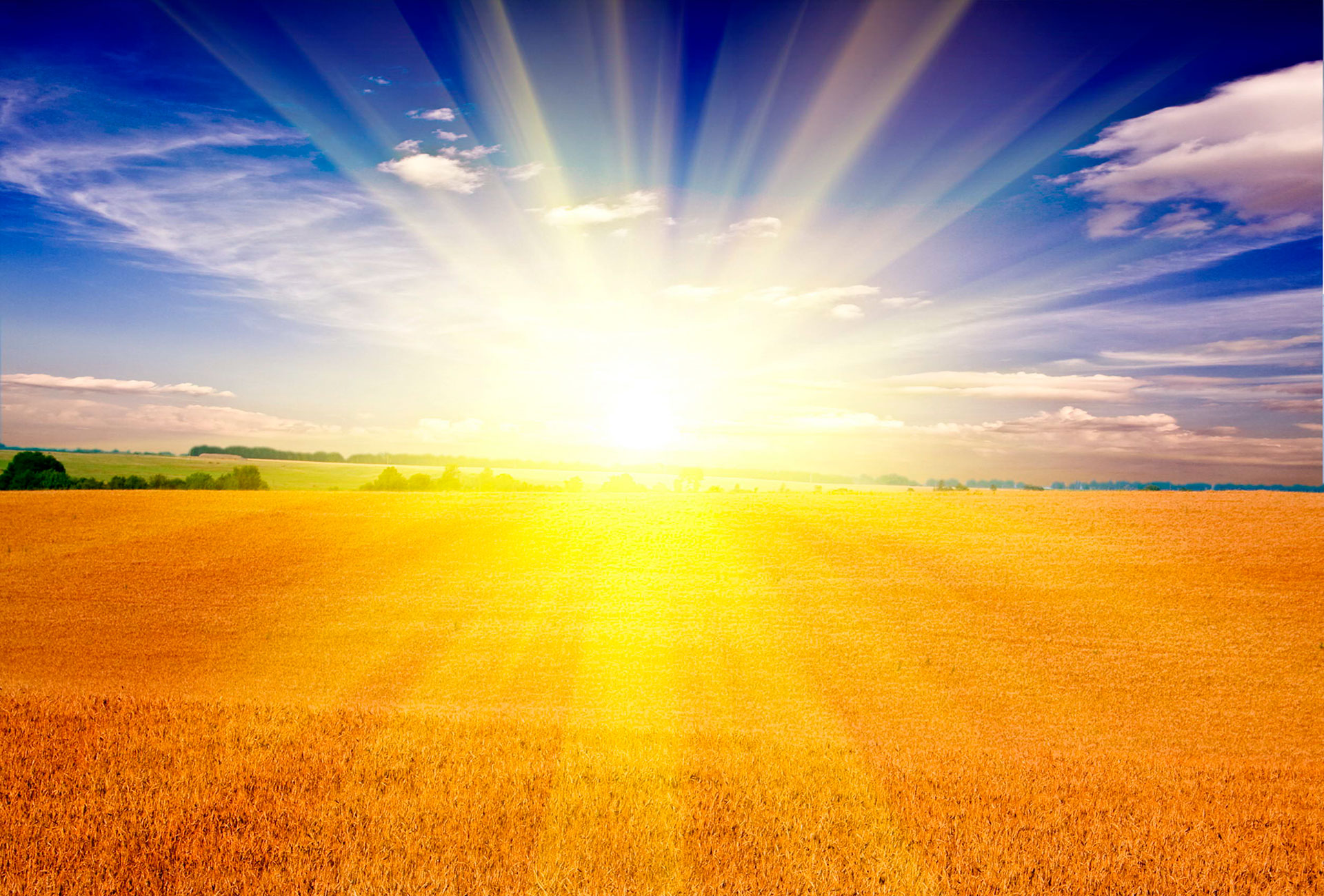 ИСПОЛНЕНИЕ БЮДЖЕТА СЕМИЧАНСКОГО СЕЛЬСКОГО ПОСЕЛЕНИЯ ЗА 2017 ГОД ПО ДОХОДАМ (ТЫС.РУБ.)
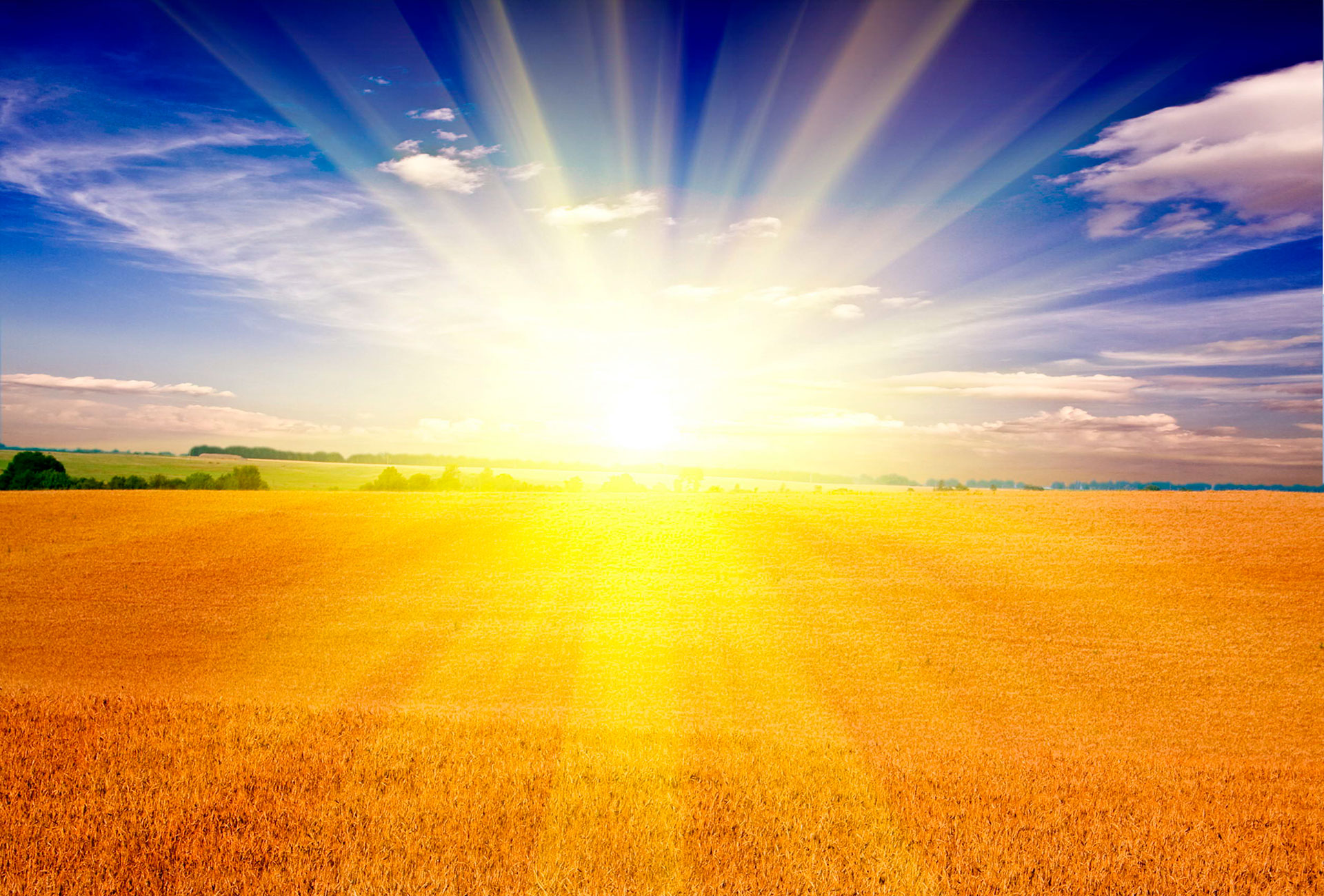 СТРУКТУРА И ОБЪЕМ НАЛОГОВЫХ И НЕНАЛОГОВЫХ ДОХОДОВ БЮДЖЕТА СЕМИЧАНСКОГО СЕЛЬСКОГО ПОСЕЛЕНИЯ ЗА 2017 ГОД (ТЫС.РУБ.)
*Анализ исполнения собственных доходов бюджета поселения за 2017 год свидетельствует  о том, что план по указанным доходам  не выполнен   на сумму  4,7  тыс. руб.
СТРУКТУРА И ОБЪЕМ БЕЗВОЗМЕЗДНЫХ ПОСТУПЛЕНИЙ (ТЫС.РУБ.)
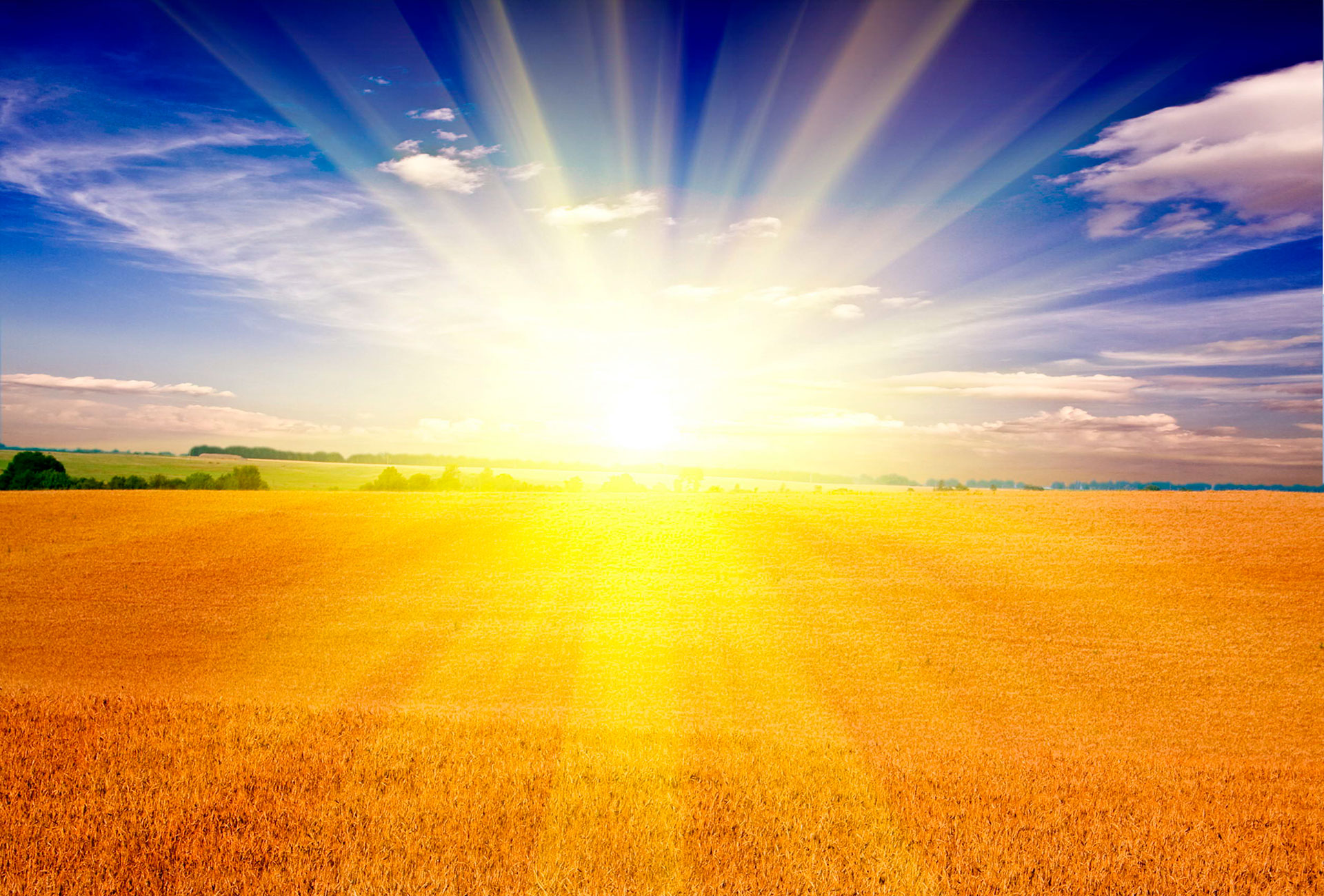 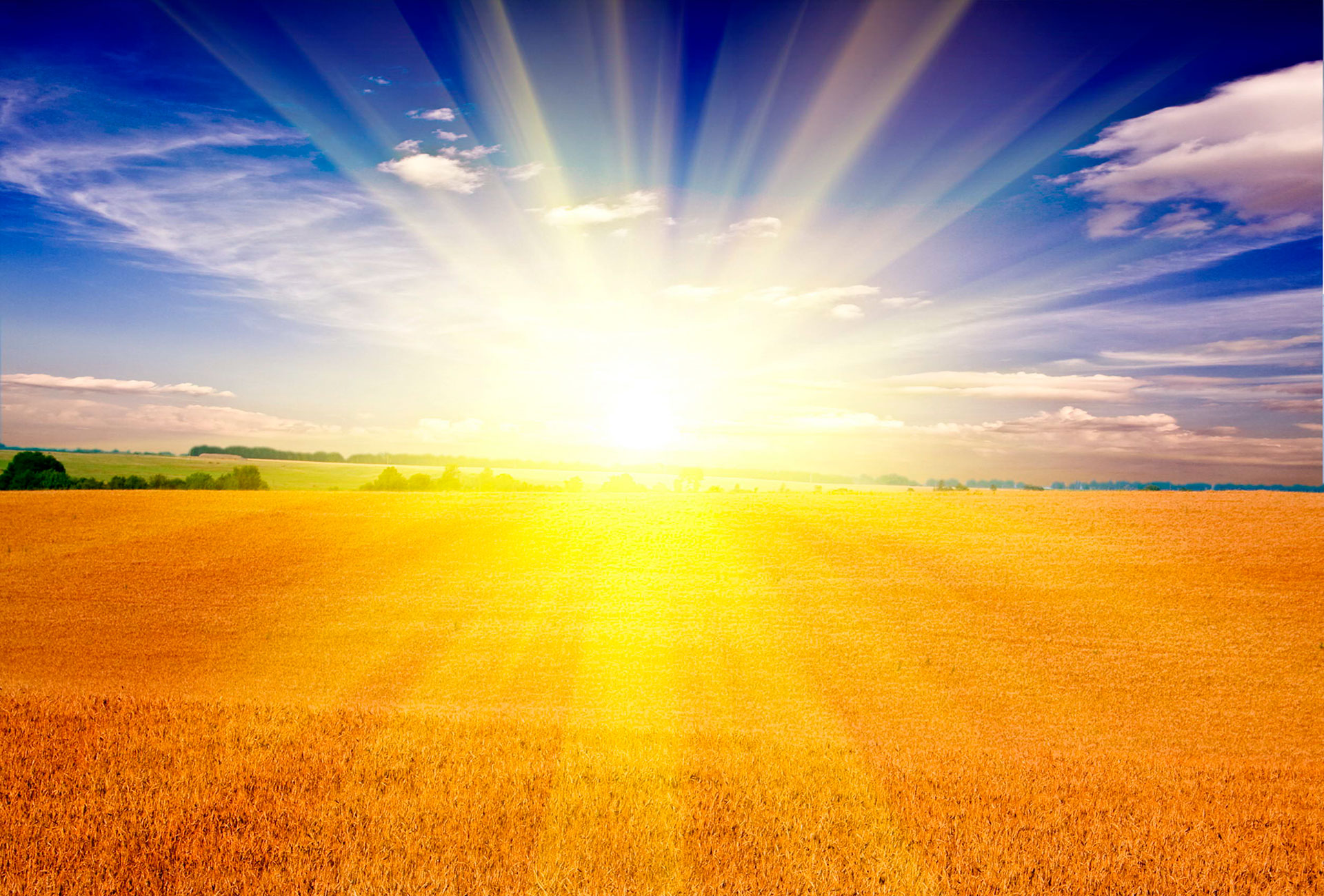 ИСПОЛНЕНИЕ БЮДЖЕТА СЕМИЧАНСКОГО СЕЛЬСКОГО ПОСЕЛЕНИЯ ЗА 2017 ГОД ПО РАСХОДАМ (ТЫС.РУБ.)
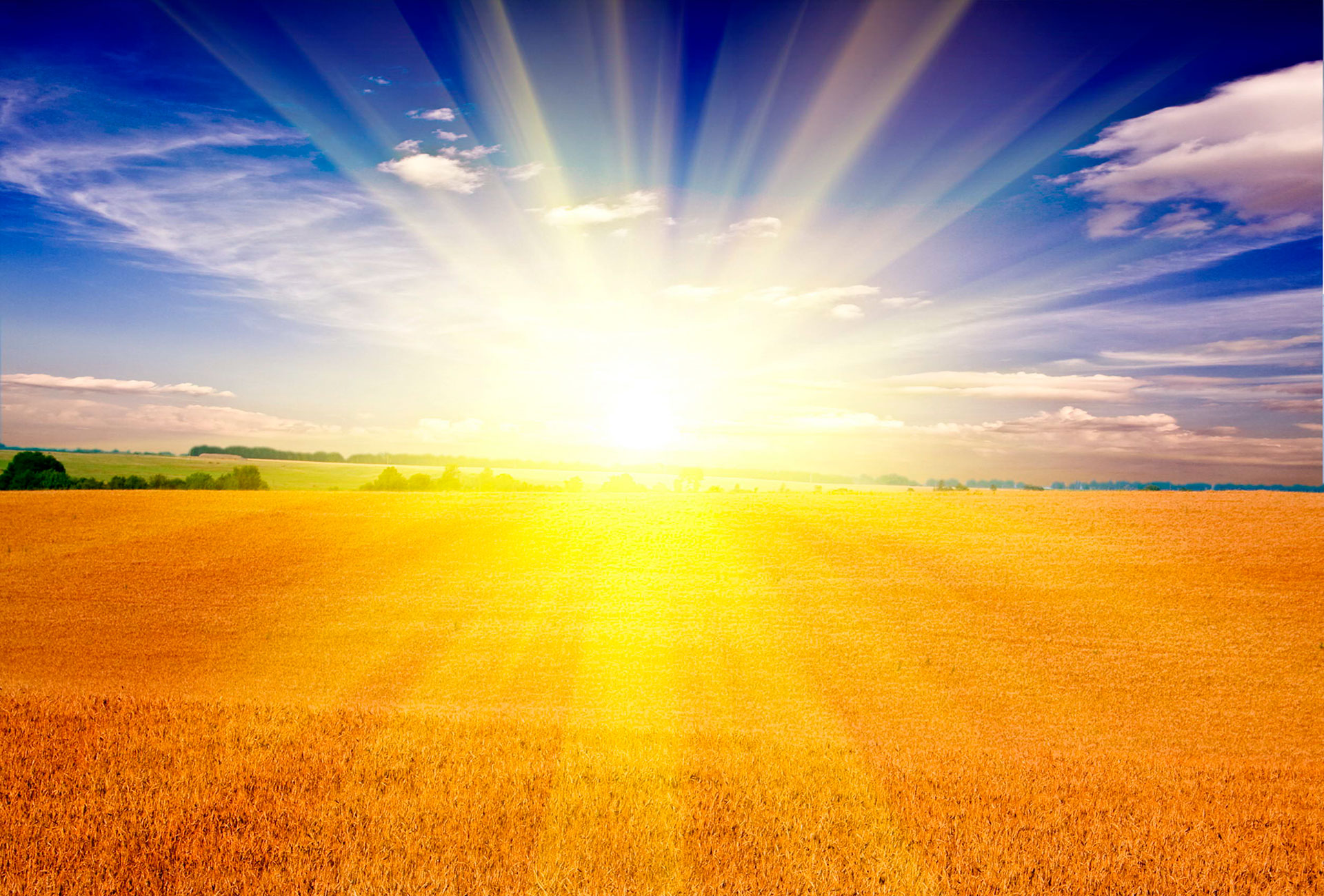 СТРУКТУРА И ОБЪЕМ РАСХОДОВ БЮДЖЕТА СЕМИЧАНСКОГО СЕЛЬСКОГО ПОСЕЛЕНИЯ ЗА 2017 (ТЫС.РУБ.)
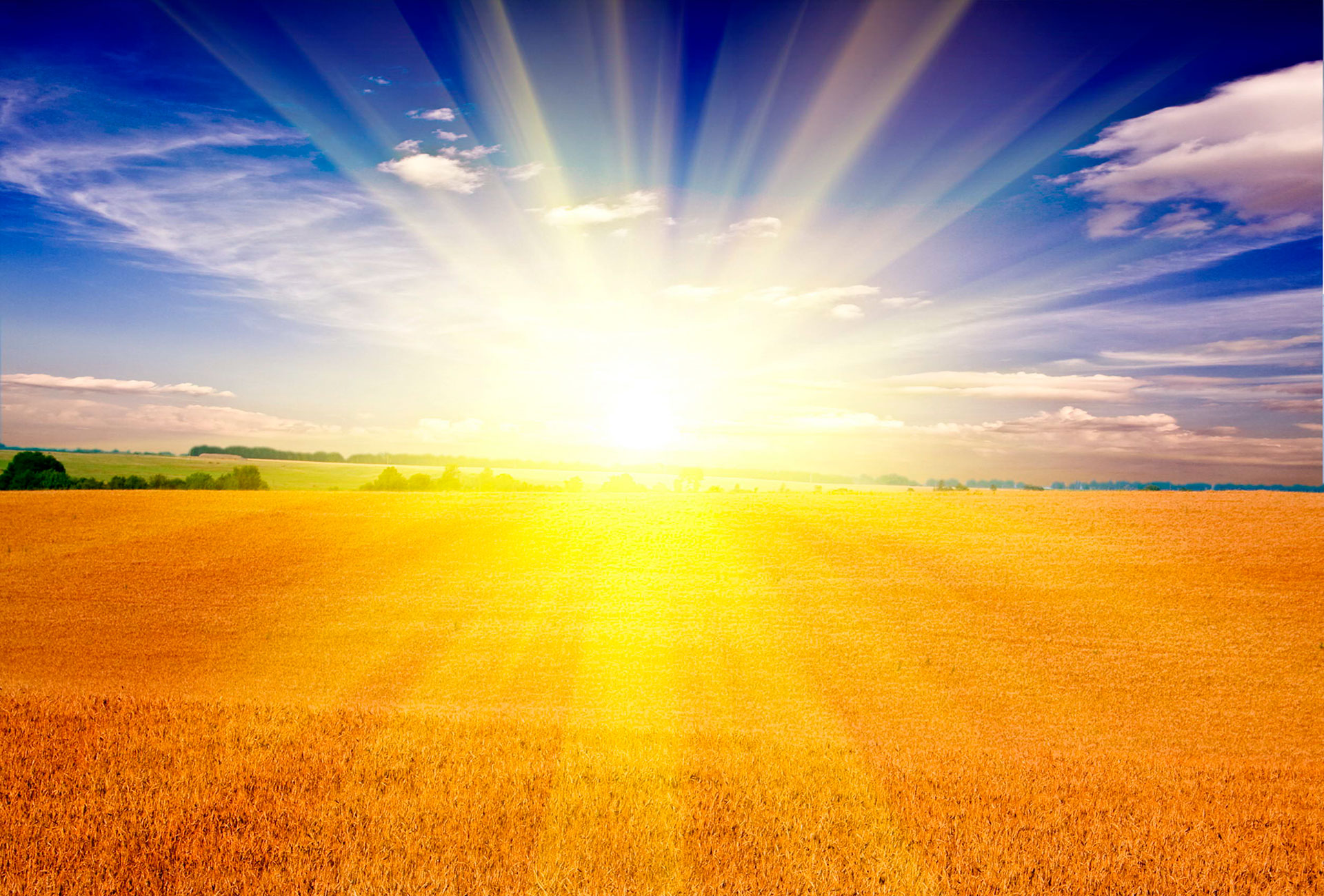 РАСХОДЫ БЮДЖЕТА ПОСЕЛЕНИЯ В РАМКАХ МУНИЦИПАЛЬНЫХ  ЦЕЛЕВЫХ ПРОГРАММ ЗА 2017 ГОД (РУБ.)
РАСХОДЫ БЮДЖЕТА ПОСЕЛЕНИЯ В РАМКАХ МУНИЦИПАЛЬНЫХ ЦЕЛЕВЫХ ПРОГРАММ (ПРОДОЛЖЕНИЕ)
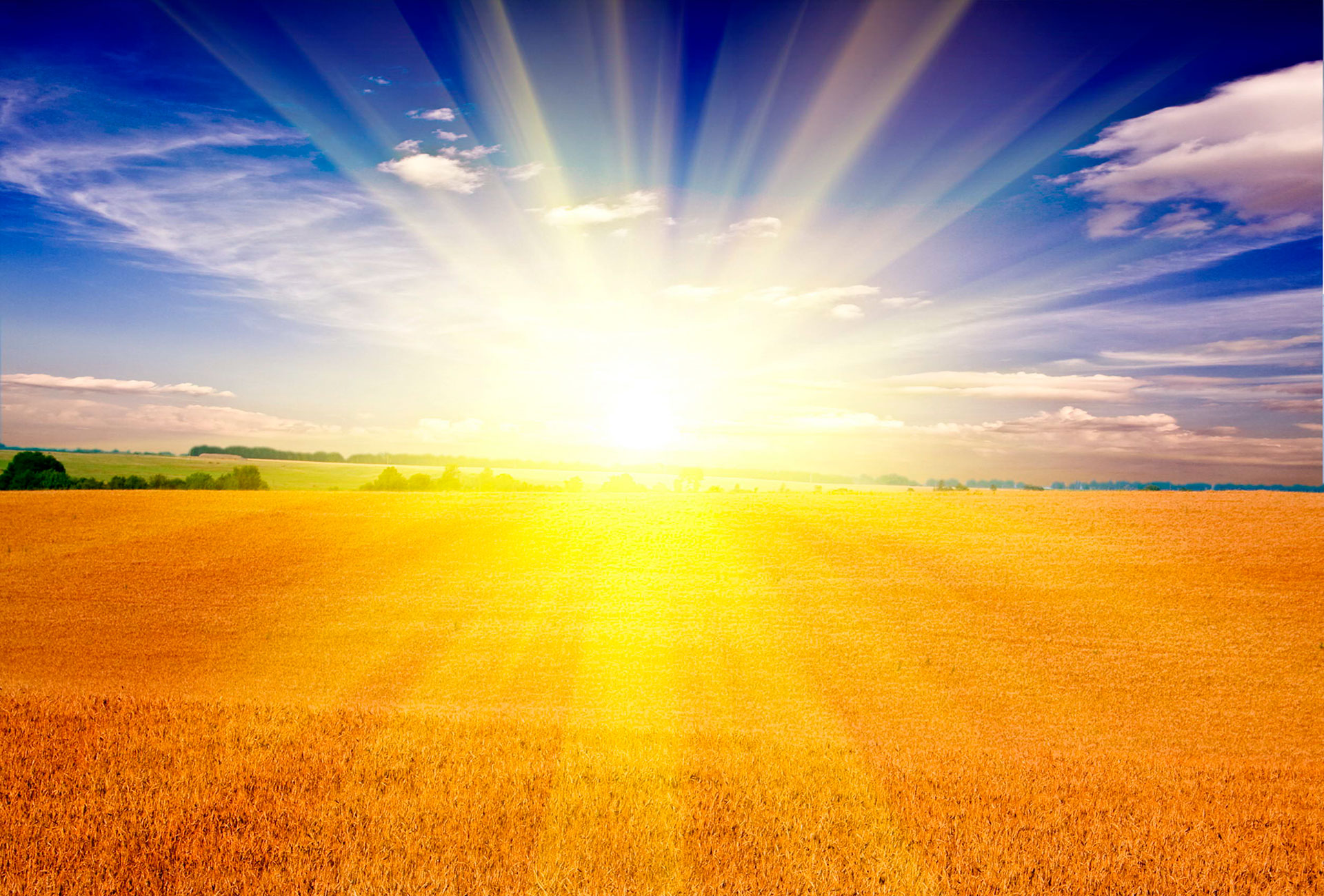 *Муниципальная  целевая программа «Развитие культуры» частично финансировалась  за счет  средств областного бюджета (годовое назначение – 35 300, кас. исполнение – 35 300,00). Финансирование муниципальной целевой программы «Обеспечение качественными жилищно-коммунальными услугами населения Семичанского сельского поселения»  также частично возлагалось на областной бюджет(годовое назначение–11 097 500, кас. исполнение -11 097 500). Все остальные программы финансировались в пределах расходов местного бюджета.
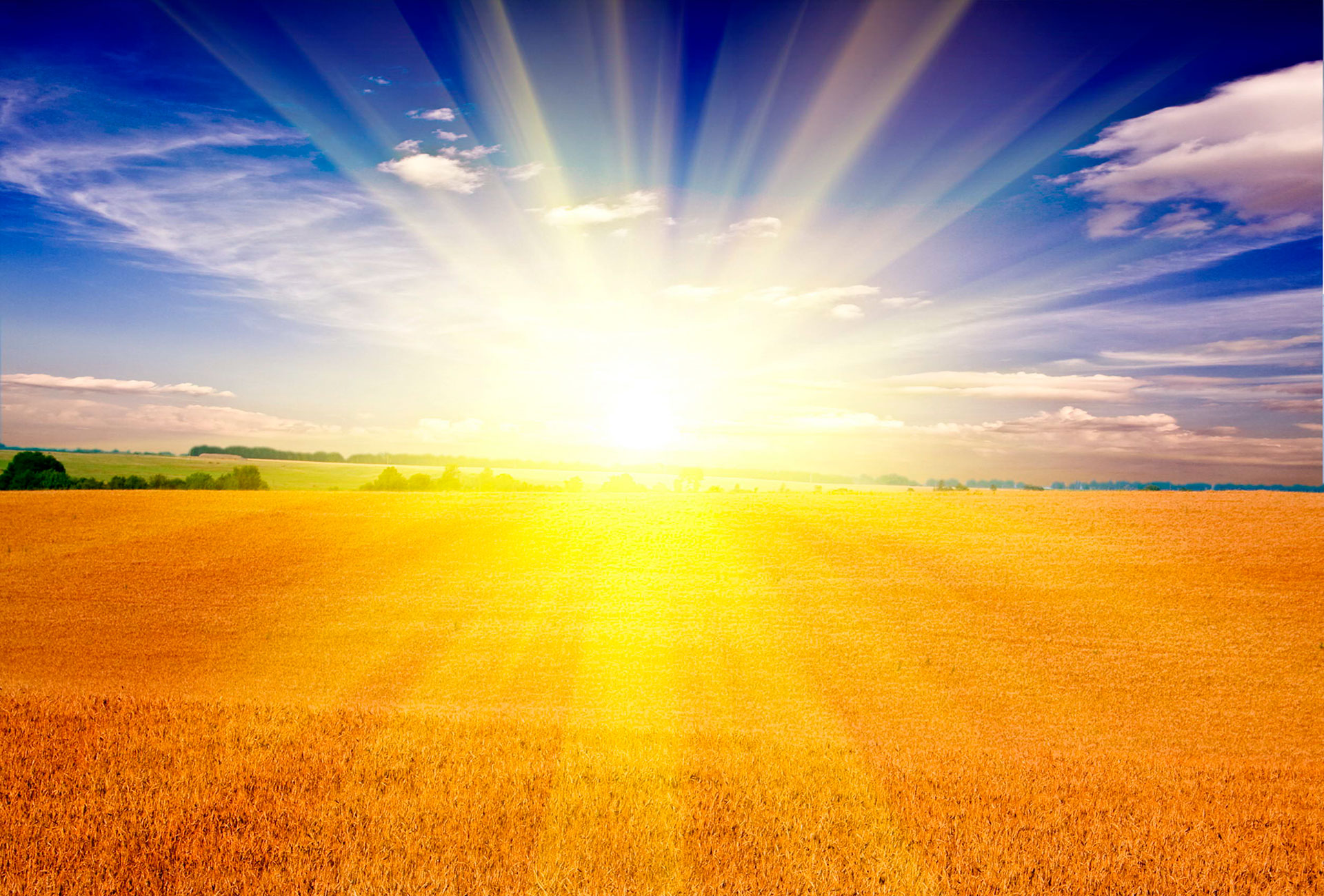 СПАСИБО
ЗА ВНИМАНИЕ
Администрация Семичанского сельского поселения
Официальный сайт: http://semichanskoesp.ru/
Телефон: 8 (86377) 5-44-42
Адрес: 347400, Ростовская область, Дубовский район, х. Семичный, ул. Ленина, 14
E-mail: sp09104@donpac.ru